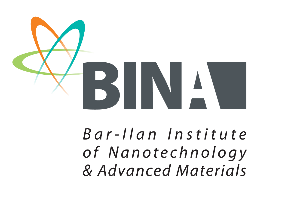 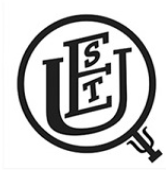 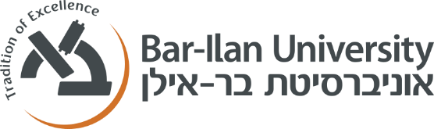 Interrelations between local correlations, nonlocal correlations and causality
Eliahu Cohen
Theory (mainly) together with:
Avishy Carmi (BGU)
Experiments together with:
The Genovese Group (INRiM)
The Karimi Group (uOttawa)
TM 2019, September 2019, Turin
[Speaker Notes: ניתן להשתמש בתבנית זו כקובץ התחלתי להצגת חומרי הדרכה בסביבת קבוצה.

מקטעים
לחץ באמצעות לחצן העכבר הימני על שקופית כדי להוסיף מקטעים. מקטעים יכולים לסייע בארגון השקופיות שלך או להקל את שיתוף הפעולה בין עורכים מרובים.

הערות
השתמש במקטע 'הערות' עבור הערות העברה או כדי לספק פרטים נוספים עבור הקהל. הצג הערות אלה בתצוגת מצגת במהלך המצגת שלך. 
שים לב לגודל הגופן (חשוב עבור נגישות, ניראות, צילום בווידאו וייצור מקוון)

צבעים מתואמים 
הקדש תשומת לב מיוחדת לגרפים, תרשימים ותיבות טקסט. 
קח בחשבון את העובדה שהמשתתפים ידפיסו בשחור- לבן או בגווני אפור. בצע הדפסת בדיקה כדי לוודא שהצבעים שלך מוצגים כראוי בעת הדפסה בשחור-לבן מלא ובגווני אפור.

גרפיקה, טבלאות וגרפים
שמור על פשטות: אם הדבר אפשרי, השתמש בסגנונות ובצבעים עקביים שאינם מסיחים את הדעת.
סמן בתוויות את כל הגרפים והטבלאות.]
Motivation
Time Machine Factory: “Space-time is your jail”
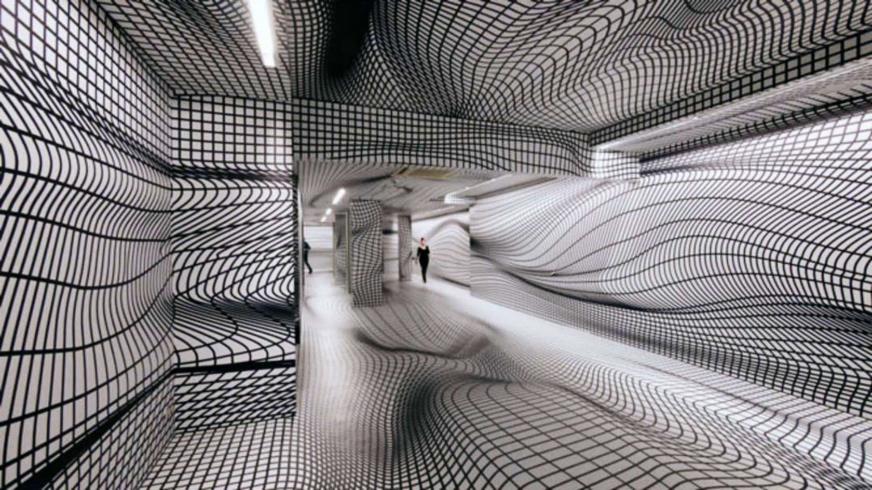 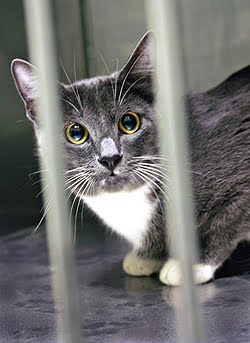 And quantum mechanics as well
But we can rely on theory-independent observations and correlations
2
Motivation-Cont.
Previous times – Two-State-Vector Formalism and Weak Measurements were the goals
Now, weak measurement is one of the tools
While the goals are 
Deriving bounds on correlations in general signaling and non-signaling models
Understanding the relations between causality, uncertainty and nonlocality
Trying to characterize and possibly reconstruct the structure of space-time from empirical correlations
3
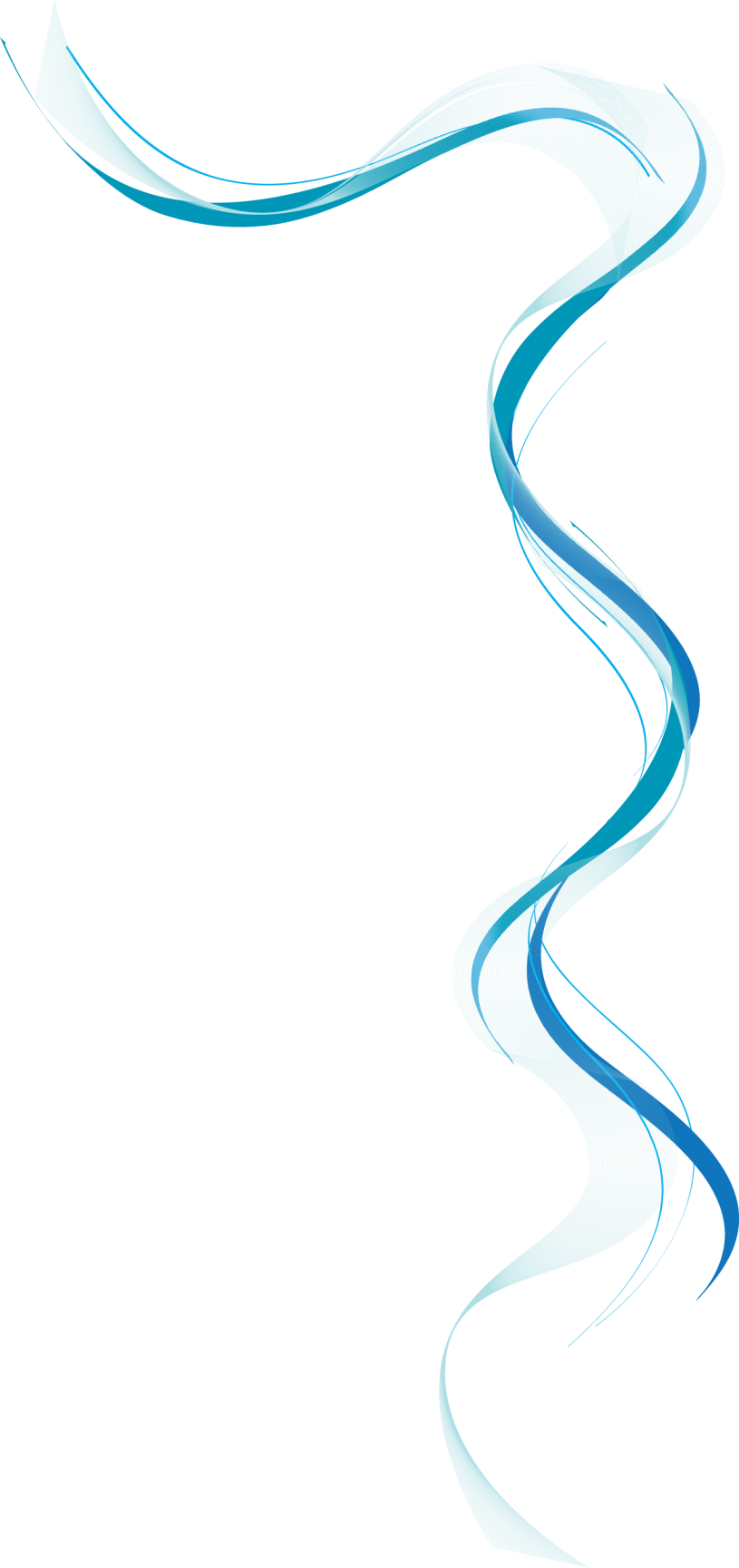 Introduction
4
[Speaker Notes: זוהי אפשרות נוספת עבור שקופיות סקירה המשתמשות במעברים.]
Quantum Correlations
Quantum mechanics exhibits unique correlations in space and time
The former correlations violate Bell inequalities (local-realism) 

The latter, tightly related to uncertainty, violate Leggett-Garg inequalities (macro-realism)

How do violations occur? To which extent? 
Why is causality preserved?
What can be more general?
Which experiments and which applications?
Relativistic Independence
5
Bell-CHSH Experiment – Intro
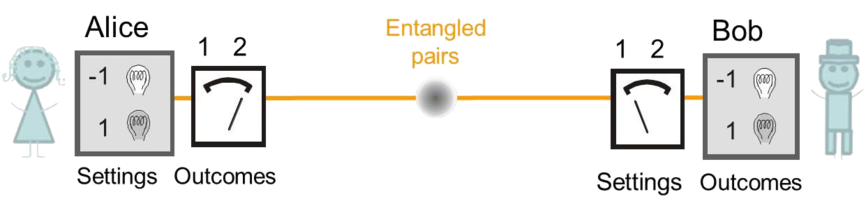 LHV:
QM:
6
Quantum bounds beyond Tsirelson’s
TLM:
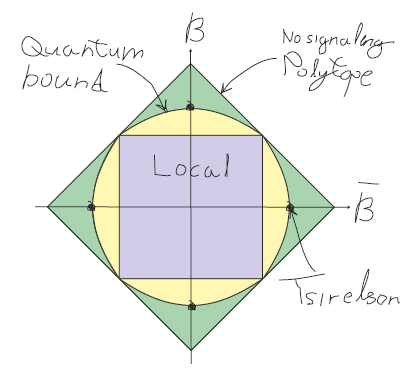 Uffink:
NPA: Q     …     Q3   Q2       Q1+AB      Q1
7
Quantum bounds beyond Tsirelson’s
Uffink:
Ours:
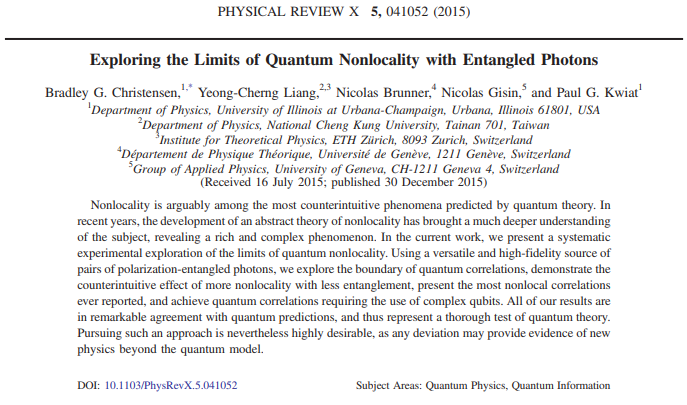 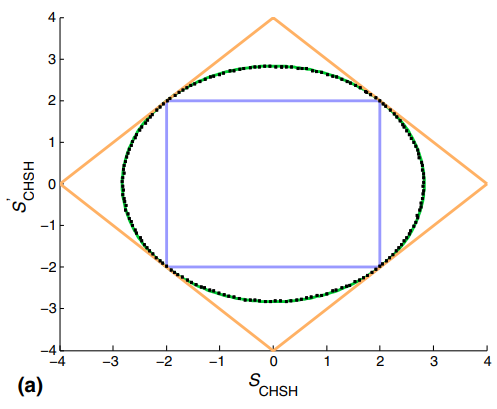 8
Quantum bounds beyond Tsirelson’s
Incorporating local expectations:


Multipartite scenarios: Alice, Bob, Charlie,…

Multiple-input – multiple-output scenarios: non-dichotomic operators:
9
Why are quantum correlations the way they are?
Why         and not

Models such as PR-boxes seem to have stronger correlations without violating relativistic causality
Many principles were suggested to rule them out…
PR boxes and other post-quantum models violate either generalized uncertainty or relativistic causality!
10
Main Theme
New quantitative relations!
11
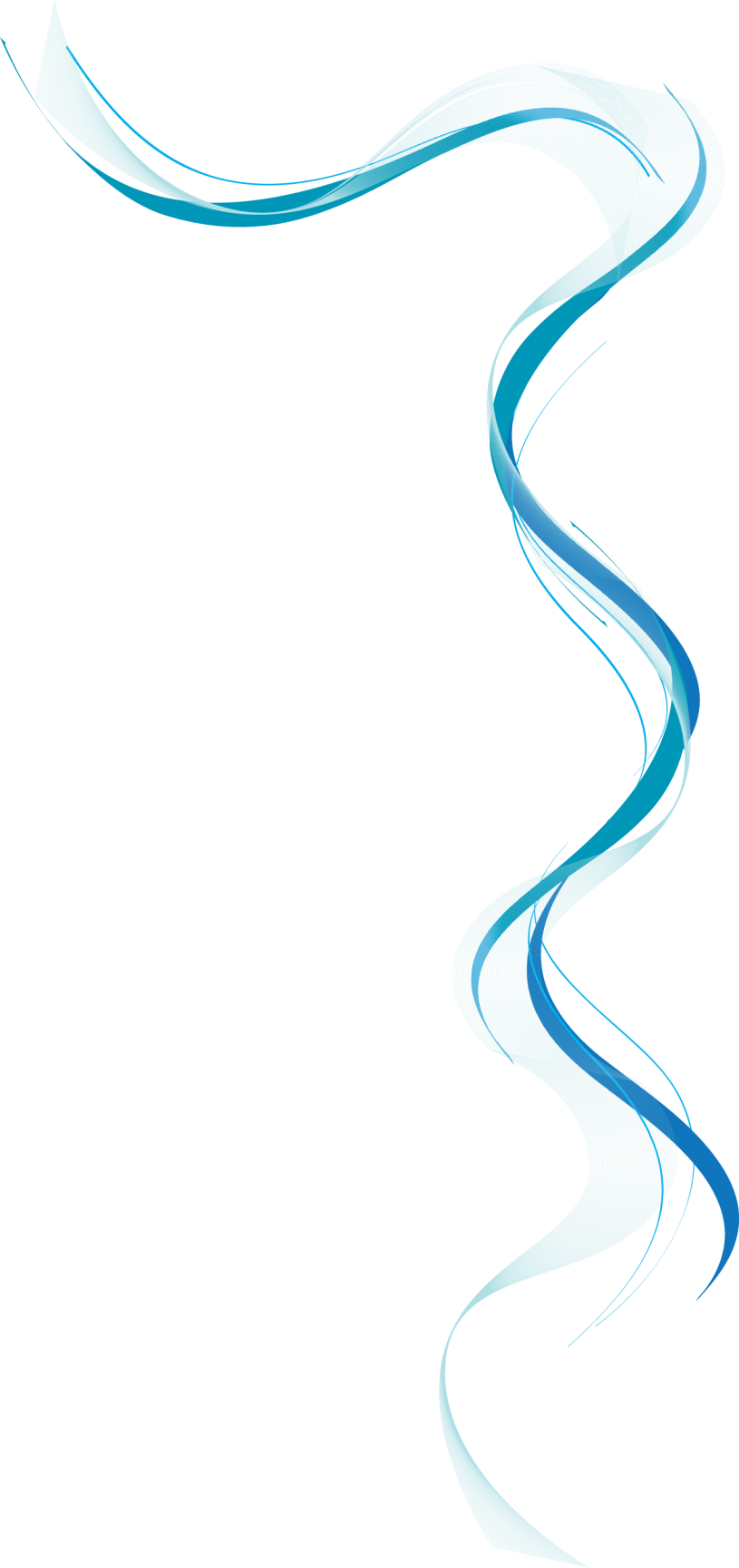 Relativistic Independence
A. Carmi, E. Cohen, Relativistic independence bounds nonlocality, Sci. Adv. 5, eaav8370 (2019).
12
[Speaker Notes: זוהי אפשרות נוספת עבור שקופיות סקירה המשתמשות במעברים.]
Relativistic Independence
We proved that relativistic causality and generalized uncertainty alone yield all the aforementioned bounds, and even some new ones
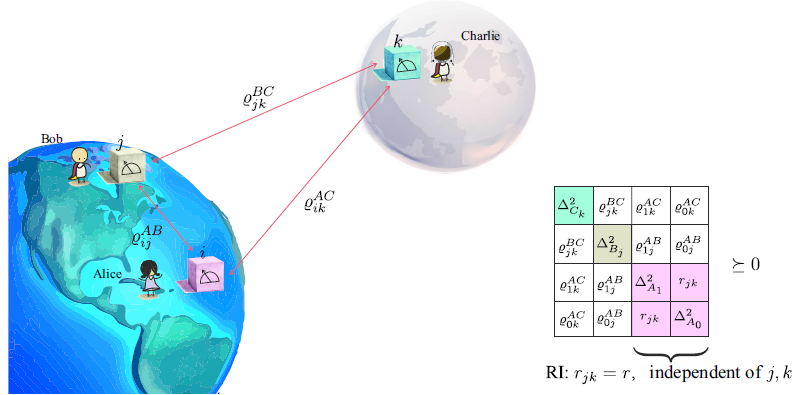 13
PR Boxes
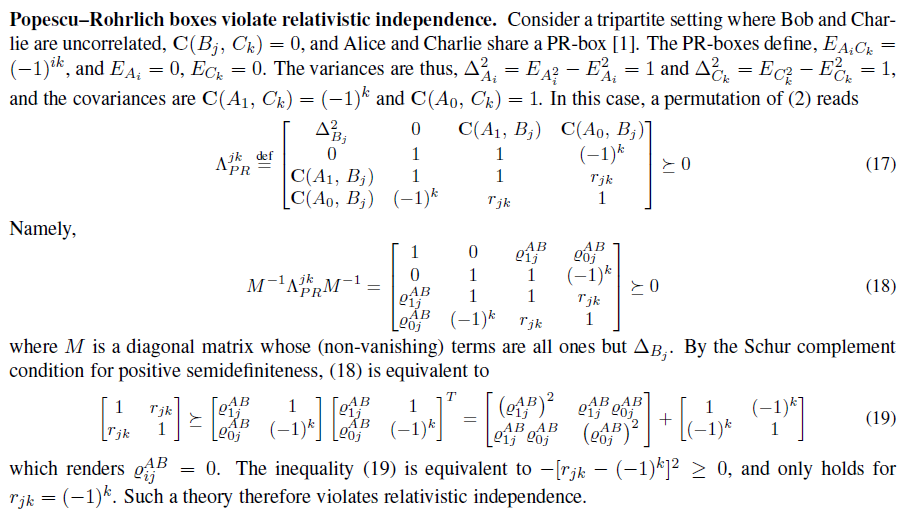 14
Deriving the TLM bound
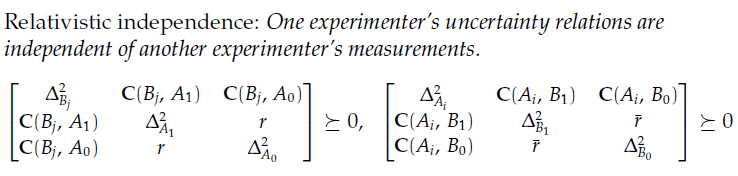 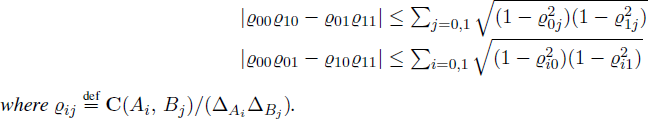 15
New Approach to Quantum Nonlocality
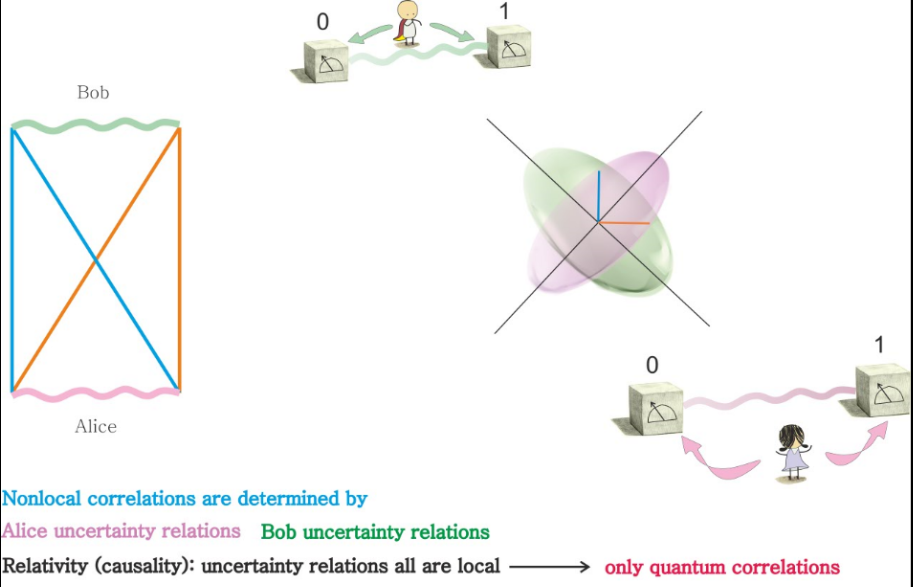 16
New Approach to Quantum Nonlocality
Nonlocal
Local (Alice)
Local (Bob)
Nonlocal
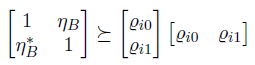 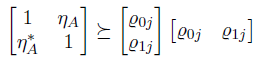 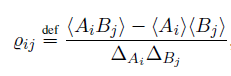 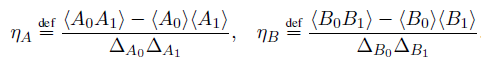 Local correlations determine the extent of nonlocal correlations!
17
New bounds on nonlocal correlations
Quantum bounds on correlations are uncertainty principles
We thus propose new, richer quantum bounds
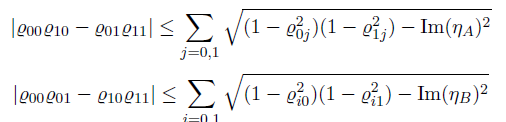 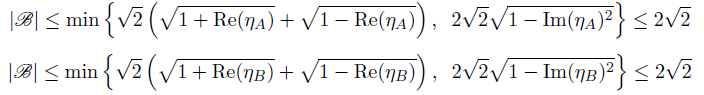 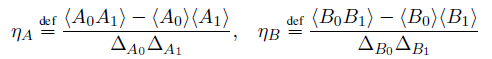 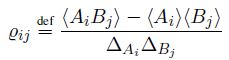 18
Quantum Hidden Variables                  and signaling backwards                                 in time
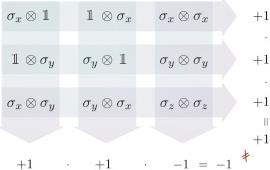 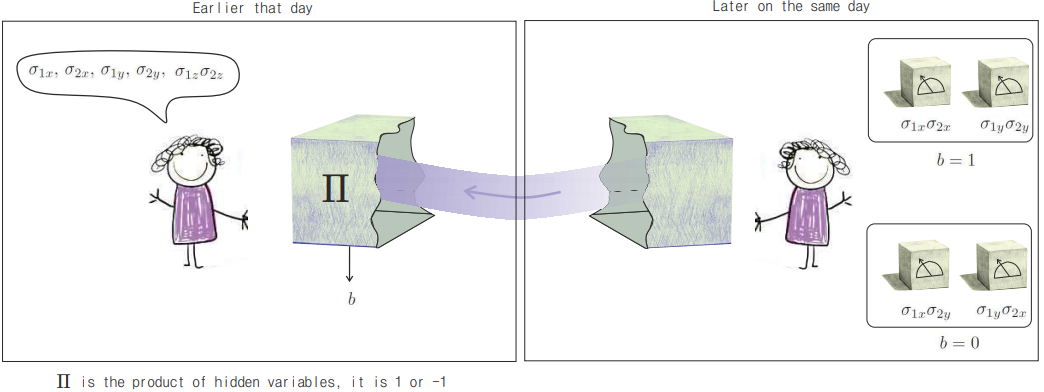 A. Carmi, E. Cohen, L. Maccone, H. Nikolic, Knowledge of Quantum Hidden Variables Enables Backwards-In-Time Signaling, arXiv:1903.01349
19
Ways out: Pseudolocal and Quasilocal boxes
With:                     Sandu Popescu
Paul Skrzypczyk
Local Hidden variables fail to reproduce quantum correlations

Nonlocal hidden variables having                              produce in general correlations stronger than quantum

We found two ways in which they give rise to quantum correlations without signaling in time:
Pseudolocal boxes
Quasilocal boxes

New Bell-like inequality
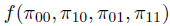 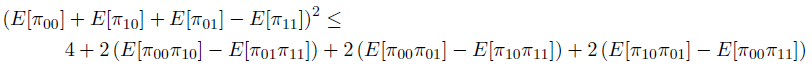 20
Applications of our approach
Connection with Tsallis Entropy
Multiplicative Bell Inequalities and new quantum games
Correlations in non-Hermitian and signaling systems: 
     Parafermions as simulators
Correlations in CV systems and Negativity of the Wigner function
Correlated Networks
Predator-Prey Models
Cognitive networks and emergent spacetime
21
Tighter-than-CHSH Inequalities
where       is the Tsallis entropy with parameter ½:
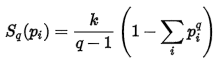 22
A. Carmi and E. Cohen, Entropy 20, 500 (2018)
Tighter-than-Mermin Inequality
Bound on tripartite quantum correlations:
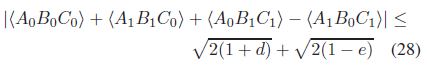 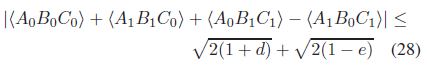 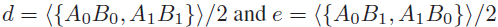 23
A. Carmi and E. Cohen, Entropy 20, 500 (2018)
Multiplicative Bell Inequalities
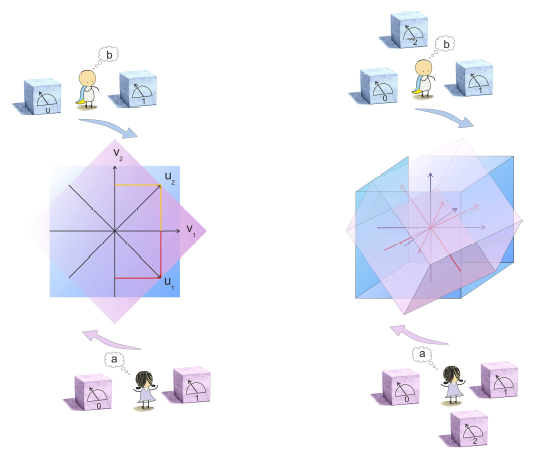 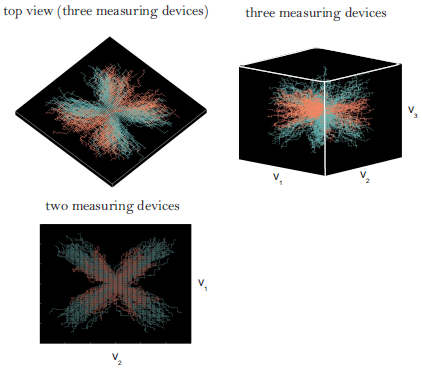 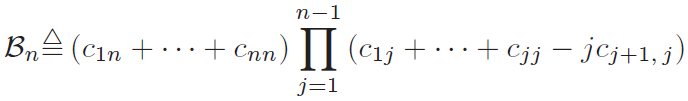 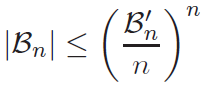 24
B.Y. Peled, A. Te'eni, A. Carmi, E. Cohen E., Phys. Rev. A 99, 040102(R) (2019)
Quantum Optics and CV systems
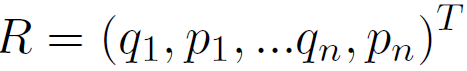 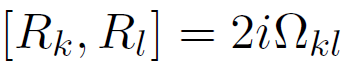 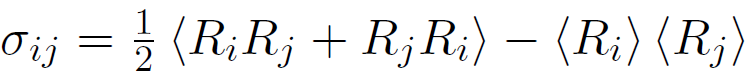 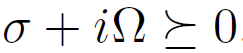 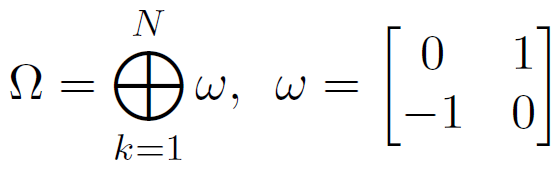 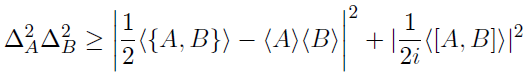 25
Quantum Optics and CV systems
New bounds on CV systems originating from                                                    uncertainty relations, e.g. 
From the study of nonlocal hidden variables we know that negativity is essential for achieving nonlocal correlations
When the Wigner function becomes more negative, stronger correlations can be reached
Seeking for new higher-moment relations…
Connection with Fisher Information…
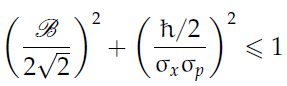 26
Entangled Networks
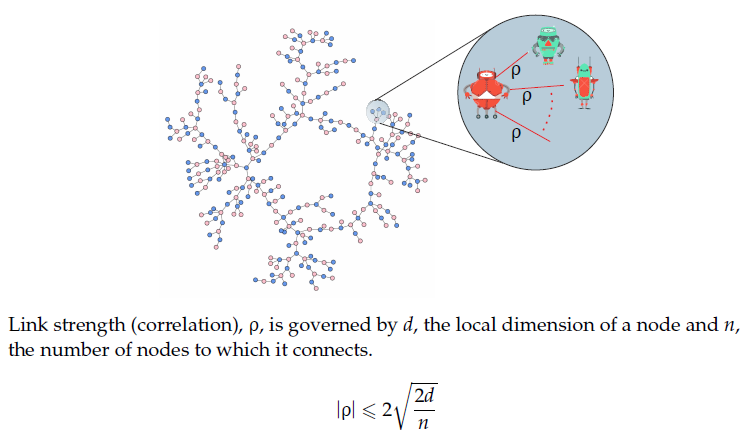 27
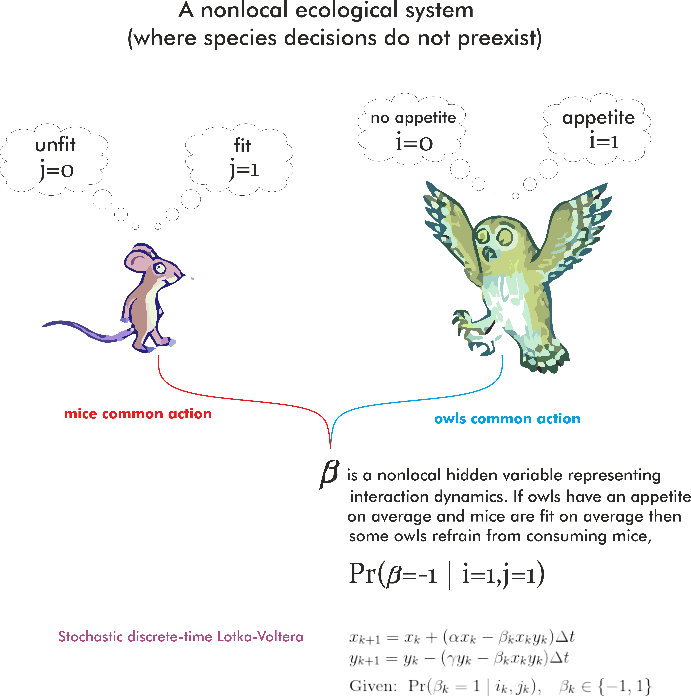 28
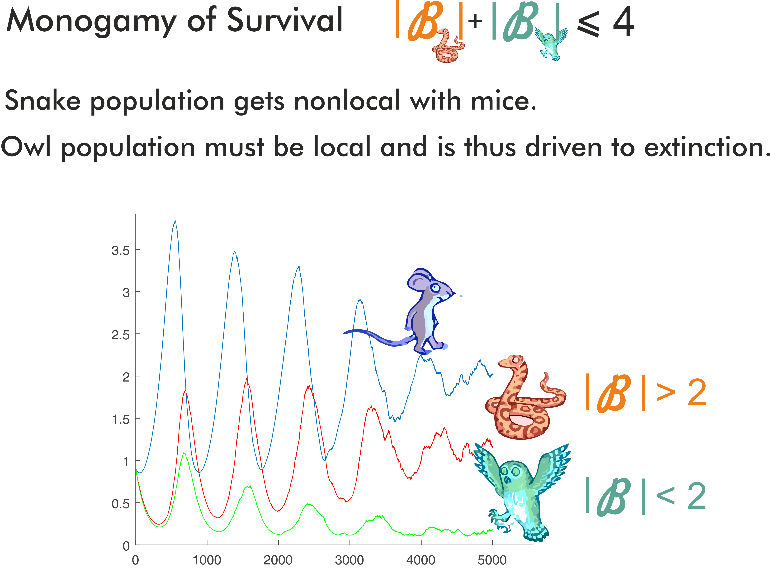 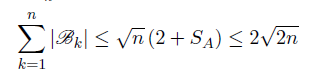 29
Further Generalization
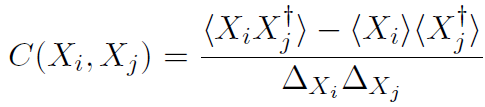 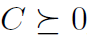 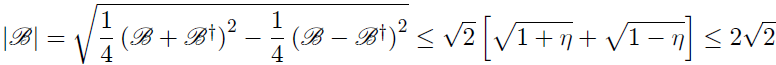 How to measure? Weak measurements!
The quantum formalism is so restricting that even correlations between non-Hermitian, “signaling” operators cannot go beyond
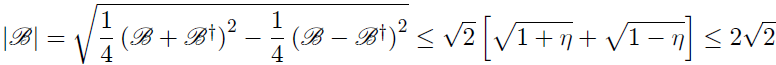 30
A. Carmi A., Y. Herasymenko, E. Cohen, K. Snizhko, NJP 21, 073032 (2019)
Interrelations between local correlations, nonlocal correlations and causality
signaling
nonlocal
local
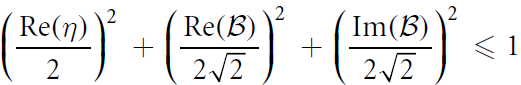 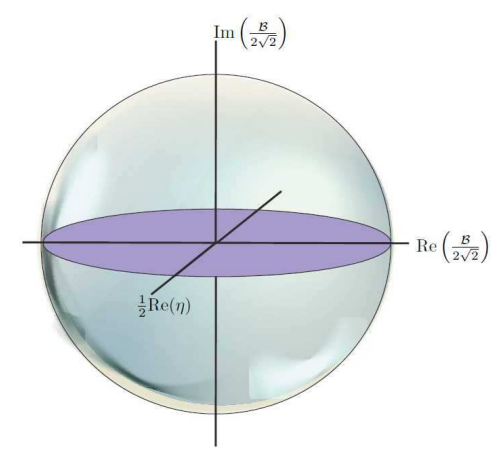 31
A. Carmi A., Y. Herasymenko, E. Cohen, K. Snizhko, NJP 21, 073032 (2019)
Parafermions
Non-Abelian quasiparticles that generalize Majorana 
     fermions, yet with a more complex braiding behavior
May be realized in strong electron-electron interactions, e.g.
      edge states of fractional quantum Hall systems
Allow to realize entangling gates through quasi-particle braiding
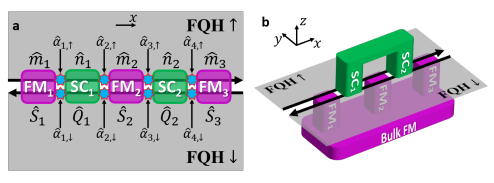 32
(copied figure from Yuval Gefen et al.)
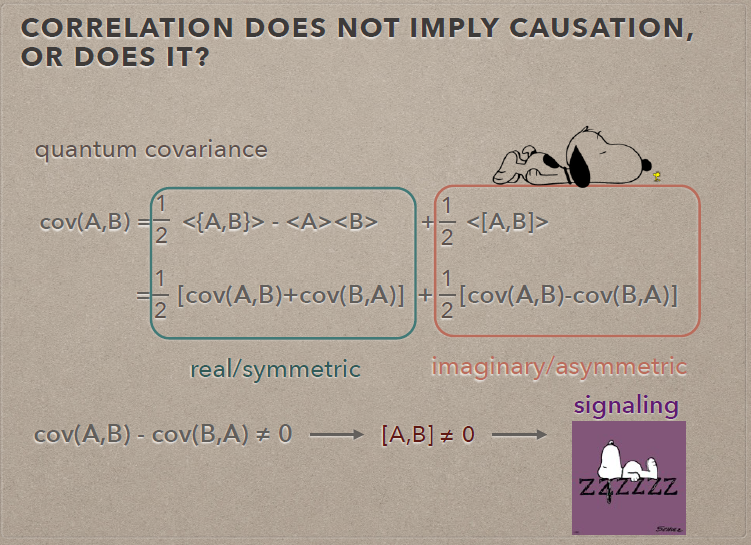 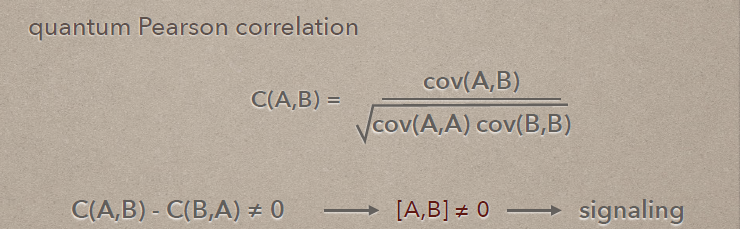 33
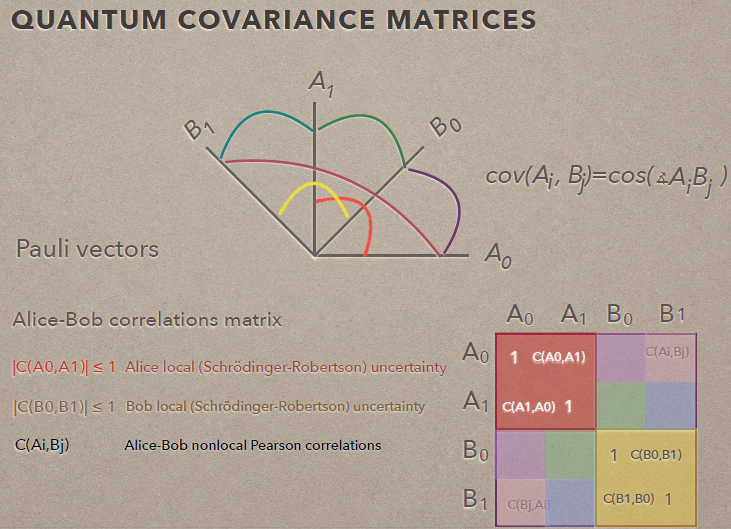 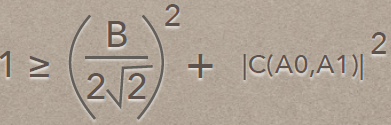 34
Alice and Bob are non-signaling
Alice and Bob are signaling
Correlation Matrix
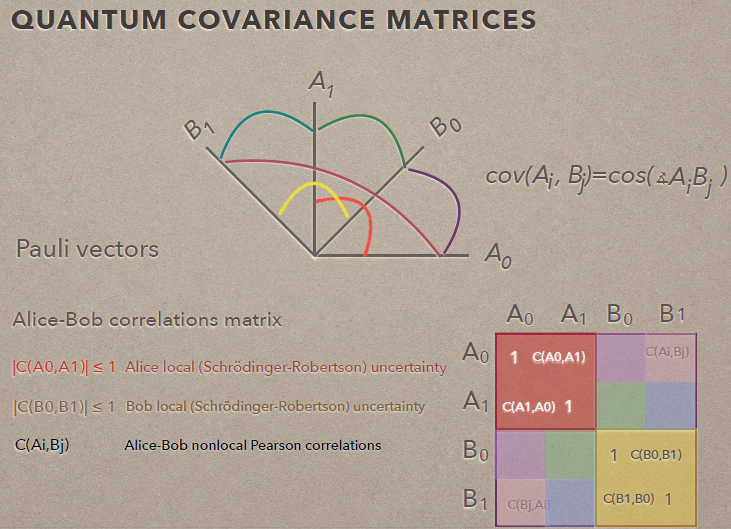 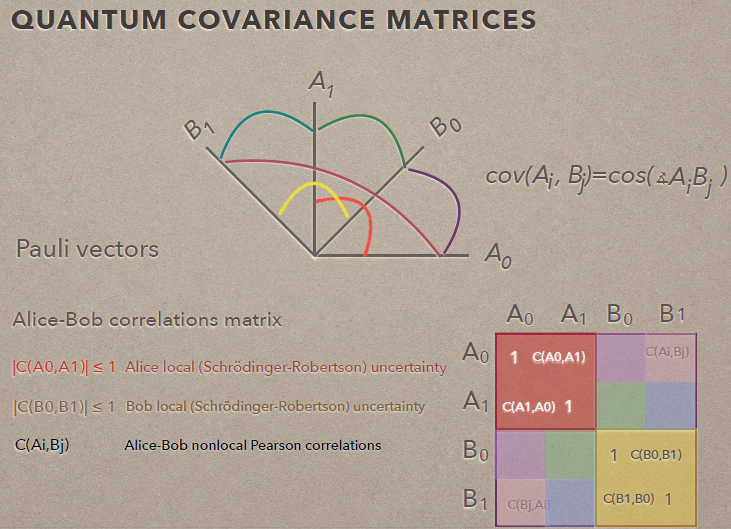 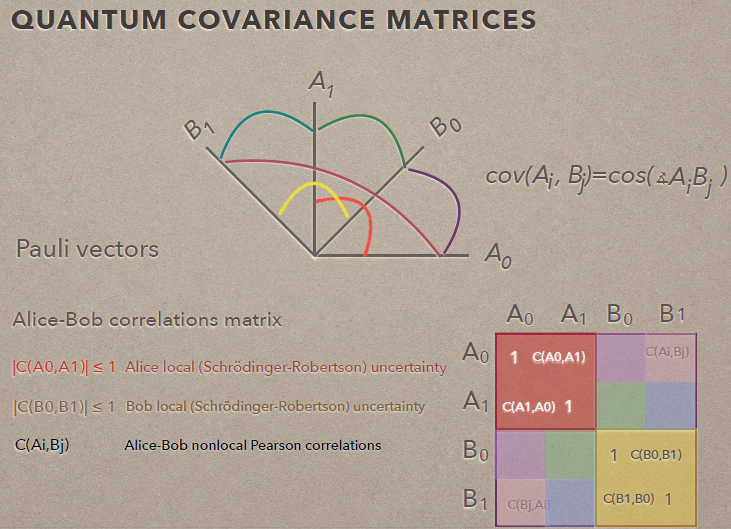 35
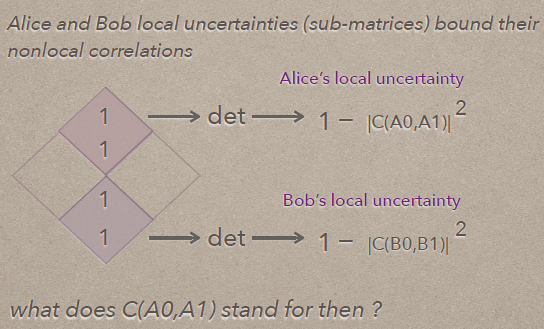 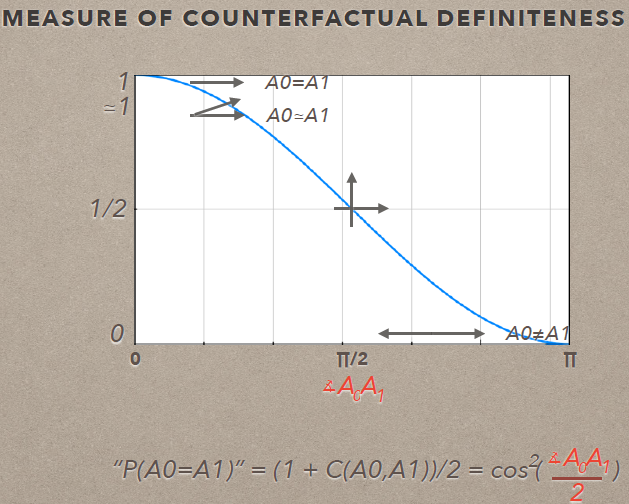 and time-reversibility
36
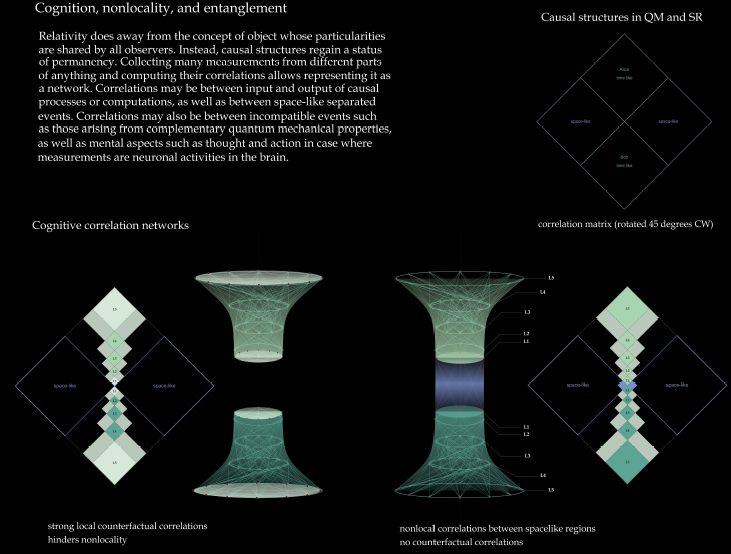 37
Experiments
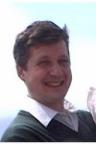 with the Genovese Group
Forthcoming in Torino and Ottawa
Employing SPDC source and sequential weak measurements
with the Karimi Group
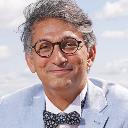 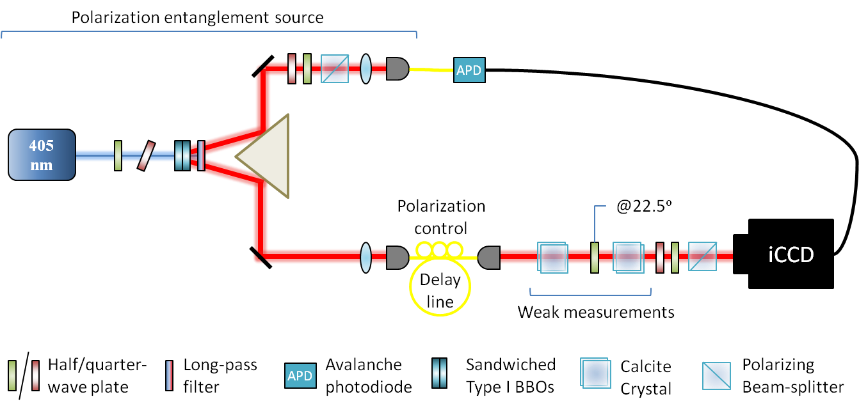 Based on our: Sequential Weak Measurements - Phys. Rev. Lett. 117, 170402 (2016)
38
Take-Home Message
Outside QM:
Uncertainty+Causality           Bounds on Nonlocal Correlations
PR boxes and other stronger-than-quantum models violate either relativistic causality or generalized uncertainty
Imaginary correlations imply signaling
Causality, uncertainty and nonlocality are confined to the unit sphere
Within QM: 
local correlations bound quantum nonlocal correlations
Derivation of new, richer bounds on nonlocal correlations
Multiplicative Bell inequaltiies, Tsallis entropy, networks, HVs, etc. 
Some experimental validations coming soon
References
A. Carmi, E. Cohen, Sci. Adv. 5, eaav8370 (2019)
A. Te'eni, B.Y. Peled, A. Carmi, E. Cohen E., Phys. Rev. A 99, 040102(R) (2019)
A. Carmi A., Y. Herasymenko, E. Cohen, K. Snizhko, NJP 21, 073032 (2019)
A. Carmi and E. Cohen, Entropy 20, 500 (2018)
A. Carmi, E. Cohen, L. Maccone, H. Nikolic, arXiv:1903.01349
39
[Speaker Notes: סקור בקצרה את המצגת. תתאר את הנקודה המרכזית במצגת ומדוע היא חשובה.
הצג כל אחד מהנושאים המרכזיים.
כדי לספק מפת דרכים עבור הקהל, באפשרותך לחזור על שקופית סקירה זו במהלך המצגת, תוך הדגשת הנושא המסוים הבא שתדון בו.]
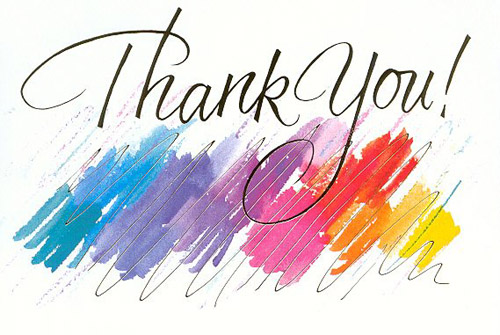 I’m grateful to all collaborators and especially Avishy Carmi* and Marco Genovse’s Group for the long, fruitful and still ongoing joint research
40
* To whom, by the way, most of the graphics belong
Questions?
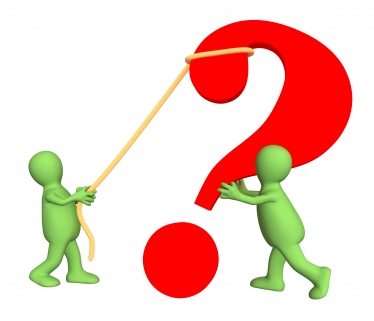 http://www.eng.biu.ac.il/cohenel4/
eliahu.cohen@biu.ac.il
Graduate and postdoc positions available!

Special Issue of Entropy on Axiomatic Approaches to Quantum Mechanics
41
Outline
Introduction and motivation
The principle of Relativistic Independence 
Applications and consequences
On-going photonic experiments
Mainly based on: A. Carmi & E. Cohen, Relativistic independence bounds nonlocality, Sci. Adv. 5, eaav8370 (2019) and follow-up papers
42
Motivation – Why Entanglement?
Entanglement is a unique quantum characteristic 

It lies at the heart of many quantum protocols for
Information processing and error correction
Communications and cryptography
Sensing, metrology and imaging
Computation
Simulation
It also affects the structure of novel quantum materials and inspires new approaches towards quantum gravity
We wish to have a better understanding of entanglement (and nonlocality in general) for both conceptual and practical purposes
43
Time Evolution in Turin
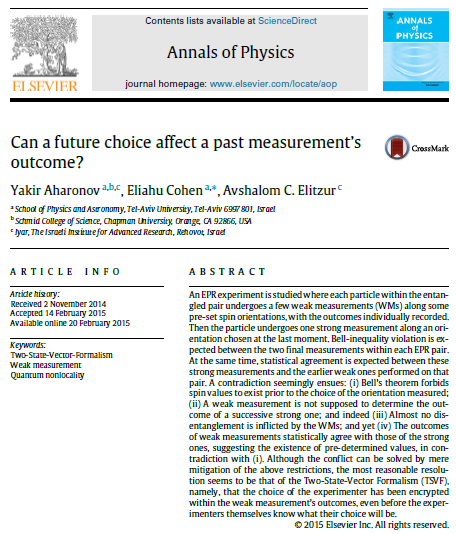 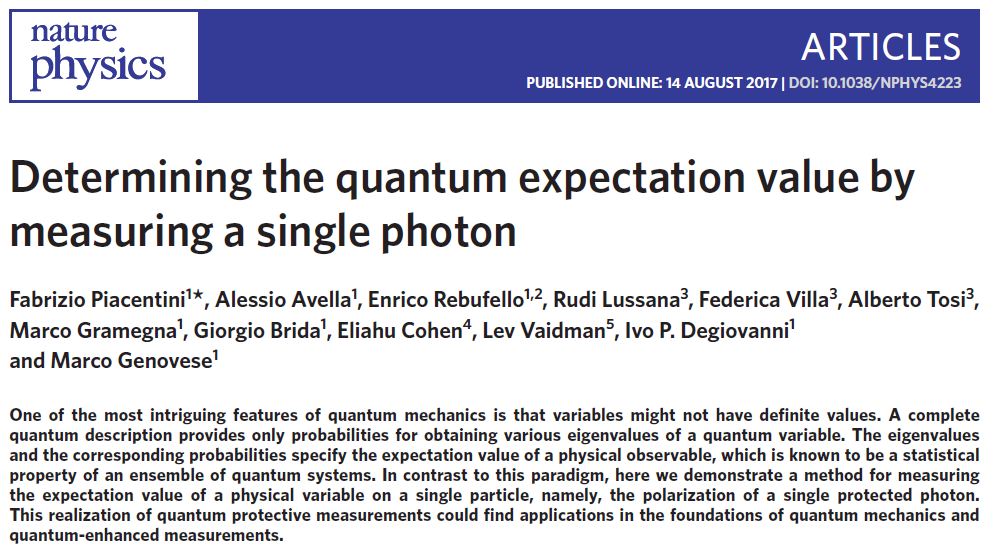 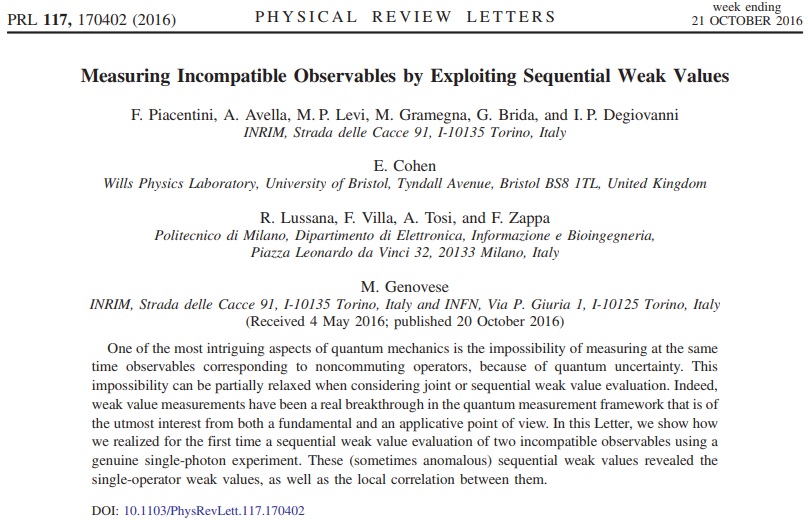 44